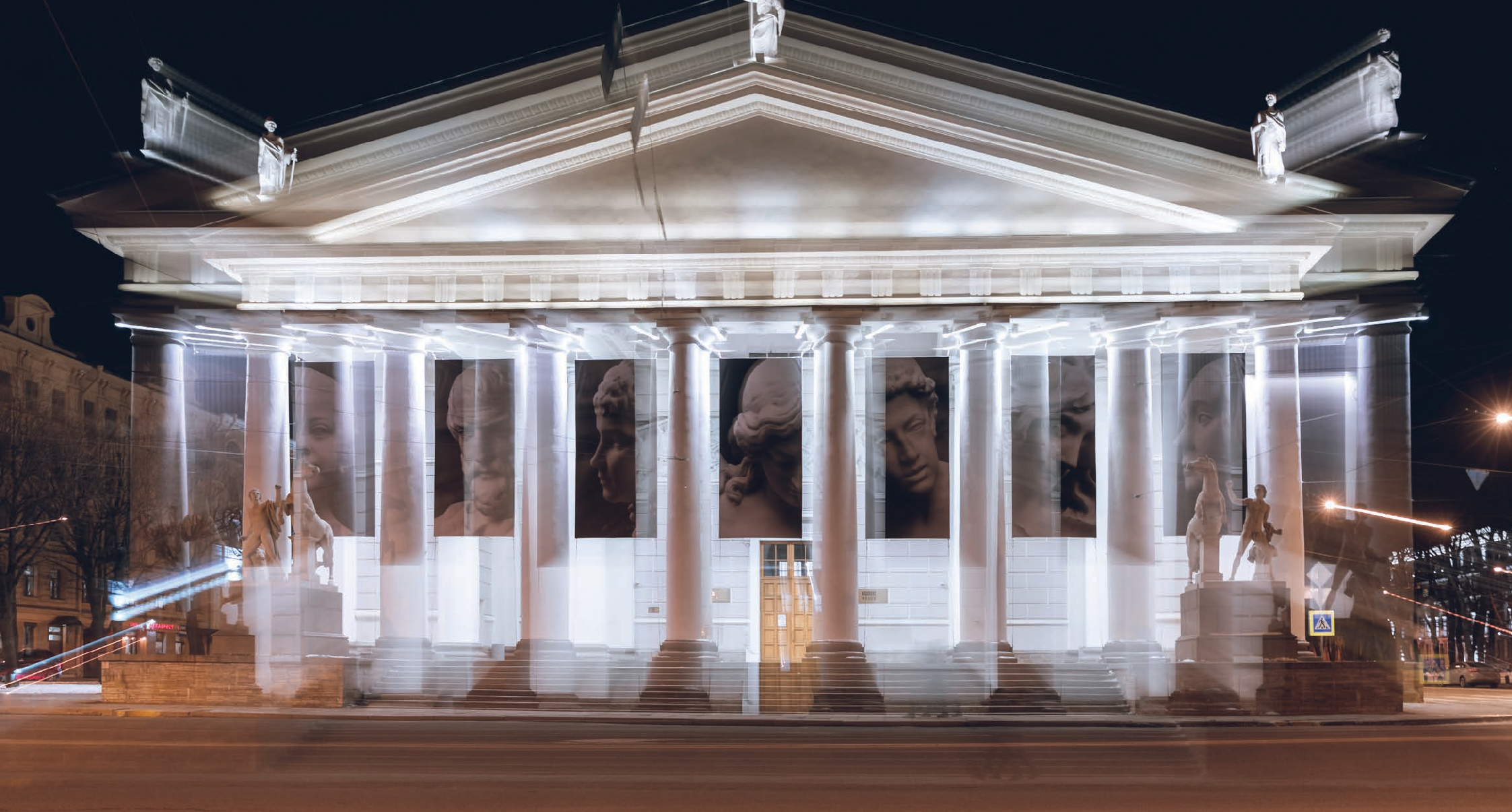 МУЗЕЙ И МОЛОДЕЖЬ.
КТО ПОД КОГО ПОДСТРАИВАЕТСЯ? 
Центральный выставочный зал «Манеж», Санкт-Петербург
ВЫСТАВОЧНЫЙ ПРОЕКТ «ХРИСТОС В ТЕМНИЦЕ»
ЯНВАРЬ – ФЕВРАЛЬ 2019
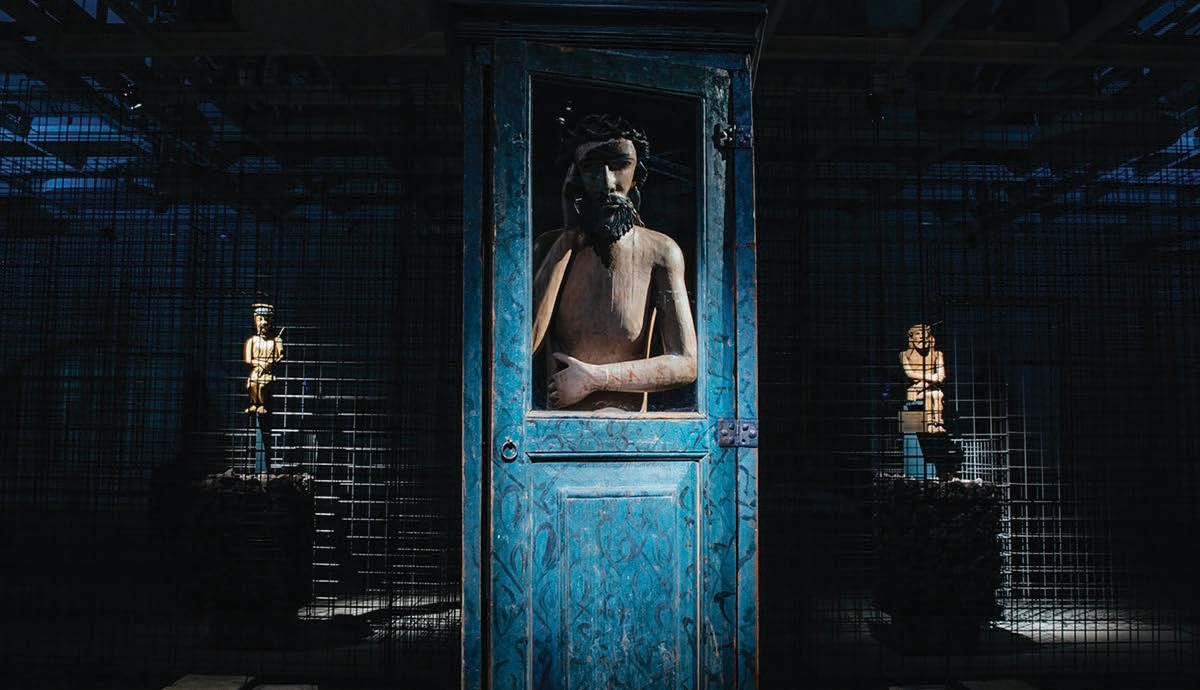 ВЫСТАВОЧНЫЙ ПРОЕКТ «ДЕЙНЕКА/САМОХВАЛОВ»
НОЯБРЬ 2019 – ЯНВАРЬ 2020
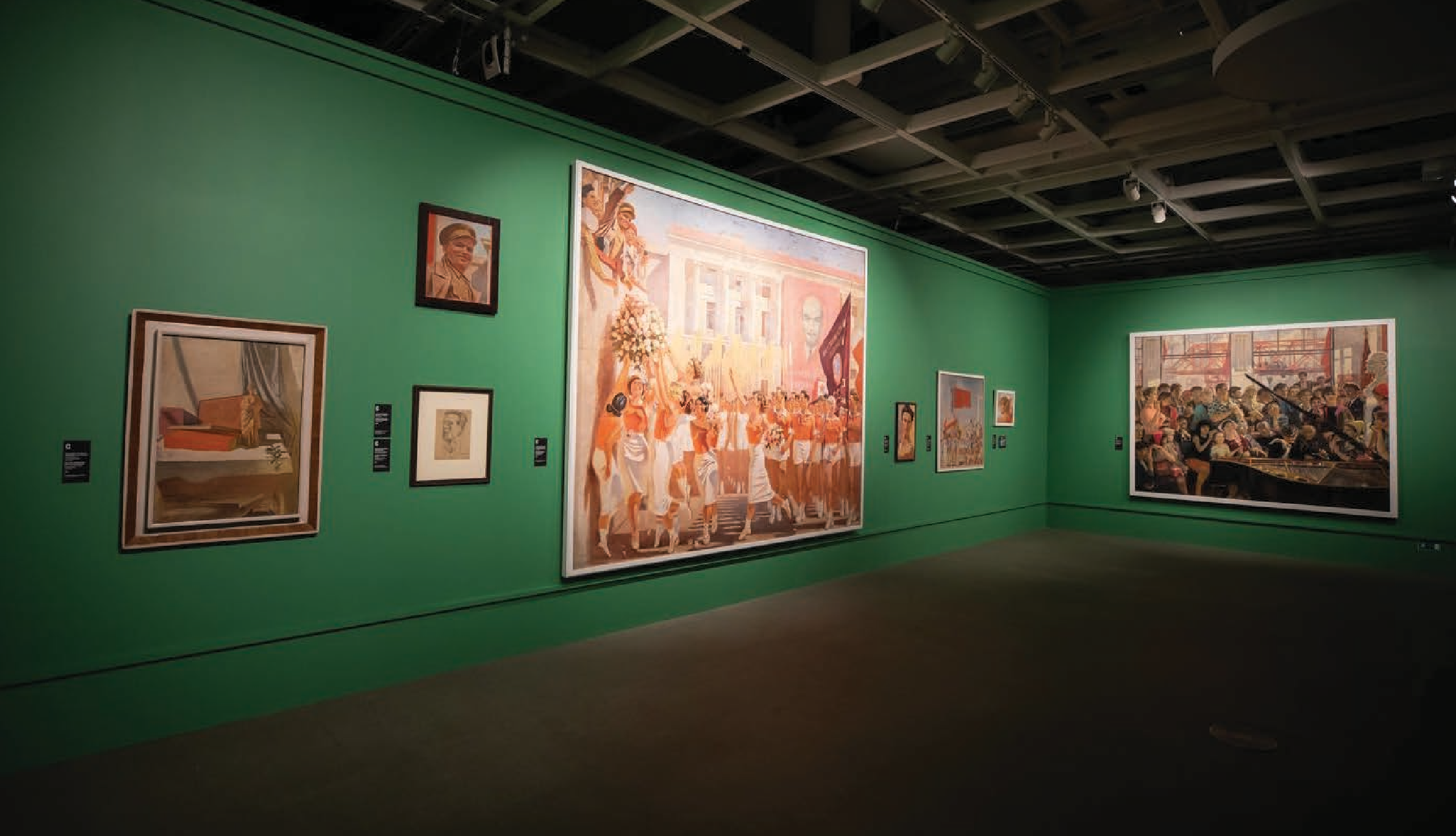 ВЫСТАВОЧНЫЙ ПРОЕКТ RECYCLE GROUP «NEW NATURE»
ИЮЛЬ – ОКТЯБРЬ 2021
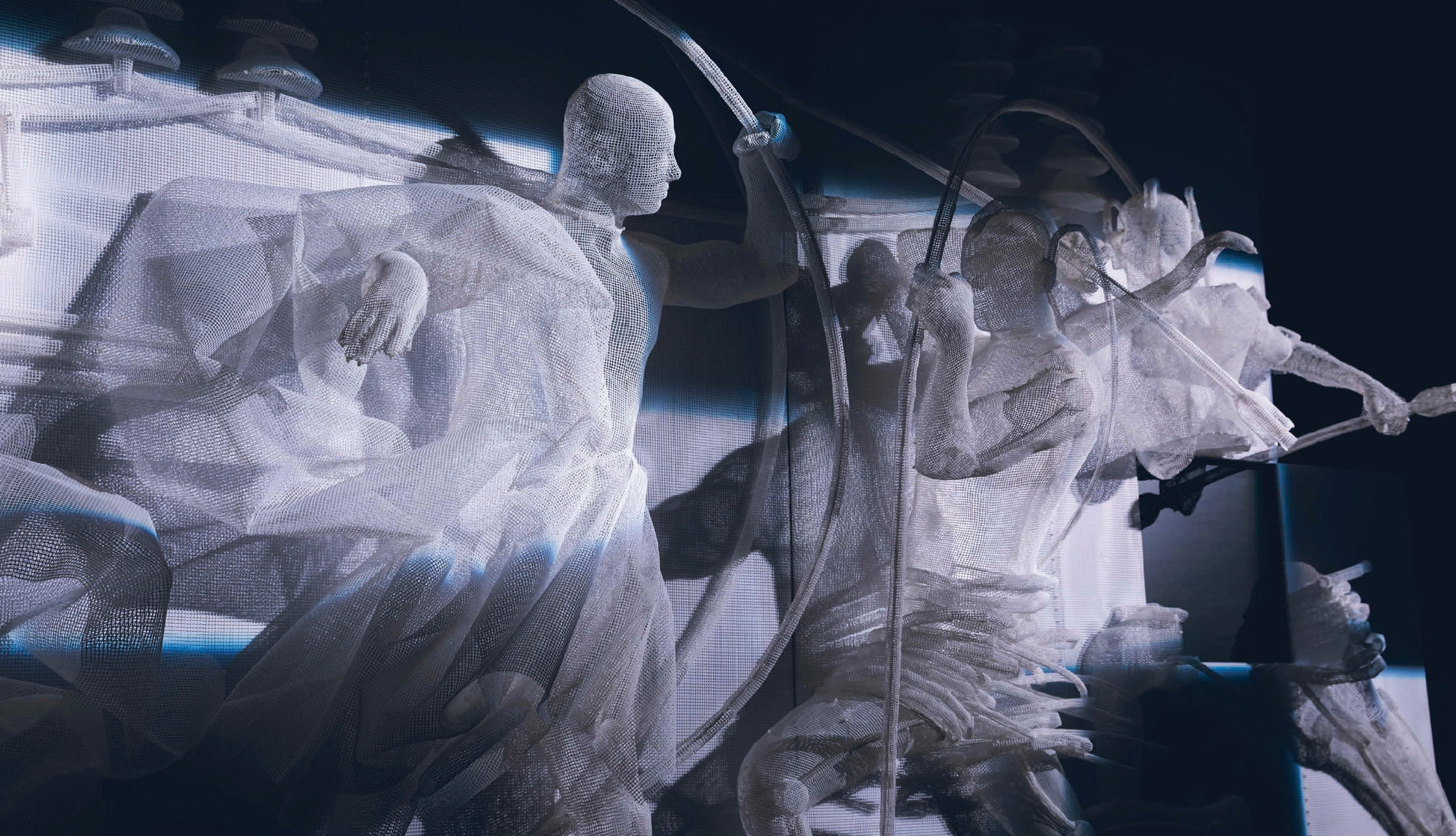 МОЛОДЕЖЬ  14-35 ЛЕТ
СТАРШИЕ  ШКОЛЬНИКИ /
СТУДЕНТЫ
14-19 ЛЕТ
БУДУЩИЕ КАДРЫ /  СТУДЕНТЫ
ПРОФИЛЬНЫХ  ВУЗОВ
18-23 ГОДА
АКТИВНАЯ  МОЛОДЕЖЬ
20-35 ЛЕТ
14-19 ЛЕТ
ПРОГРАММА MANEGE JUNIOR
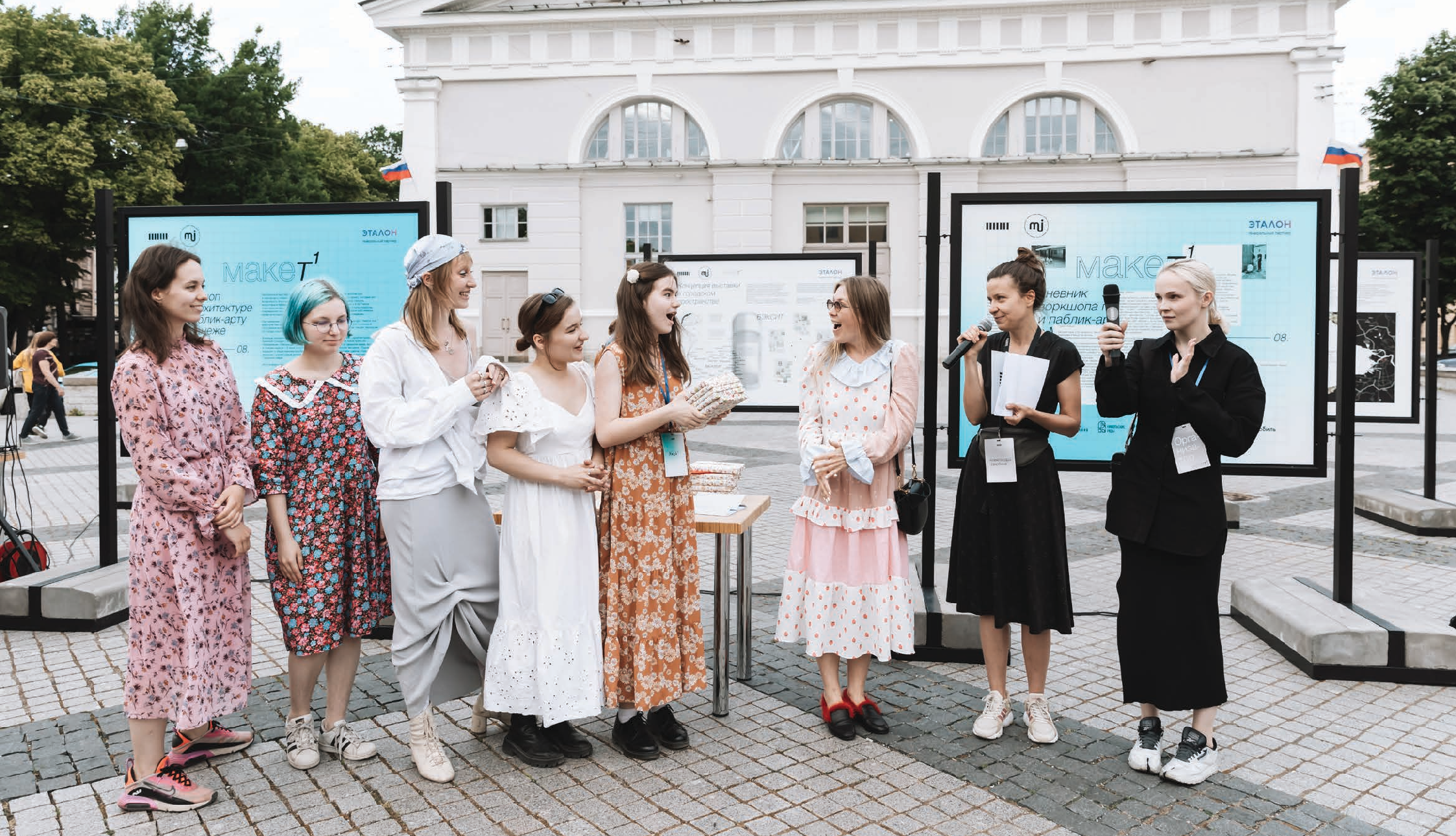 20-35 ЛЕТ
НОЧЬ В МАНЕЖЕ
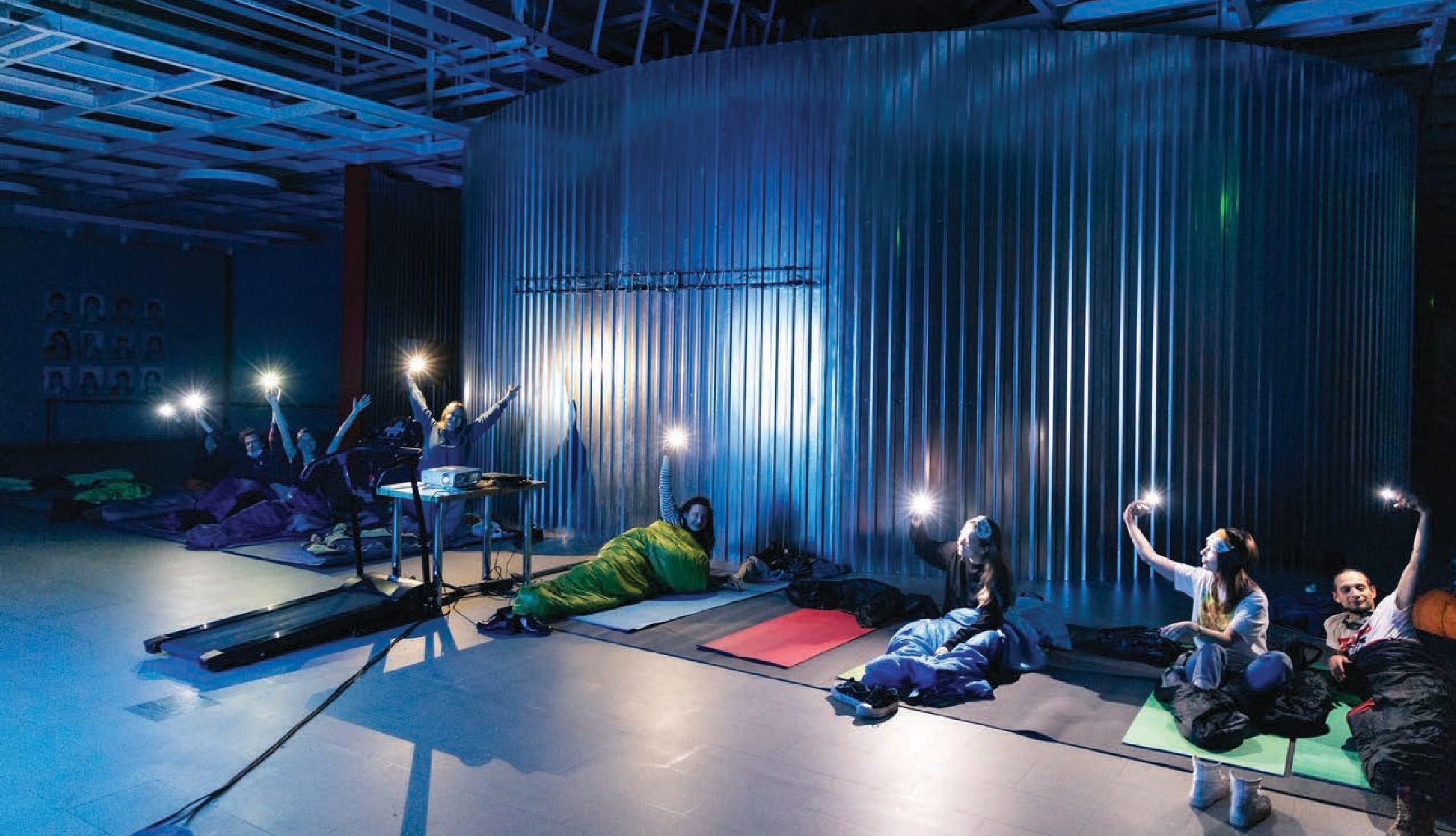 20-35 ЛЕТ
СКУЛЬПТУРНАЯ ЛИНИЯ / МАРШРУТ НЕВИДИМКИ
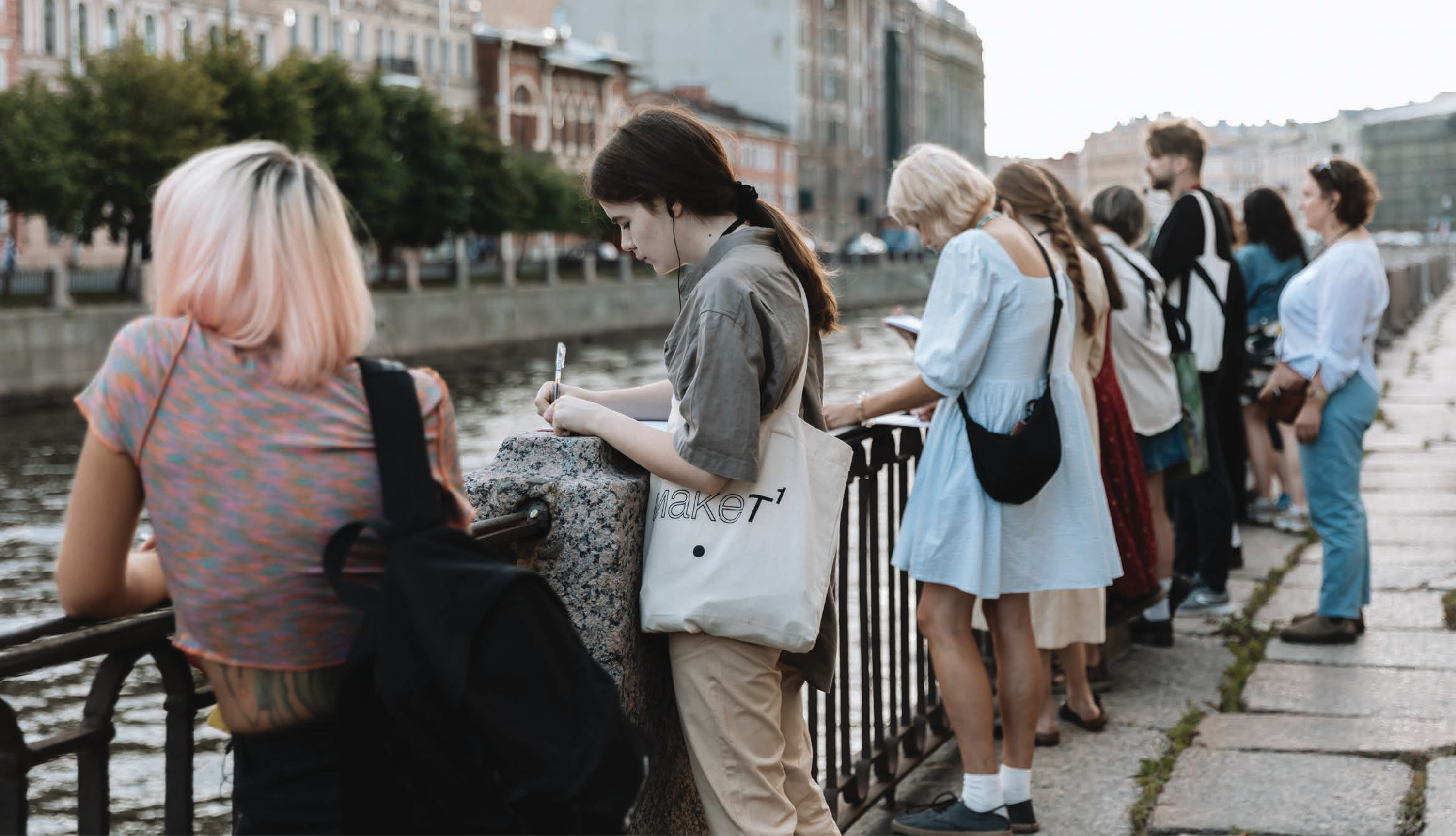 20-35 ЛЕТ
АРТ-МЕДИАЦИИ
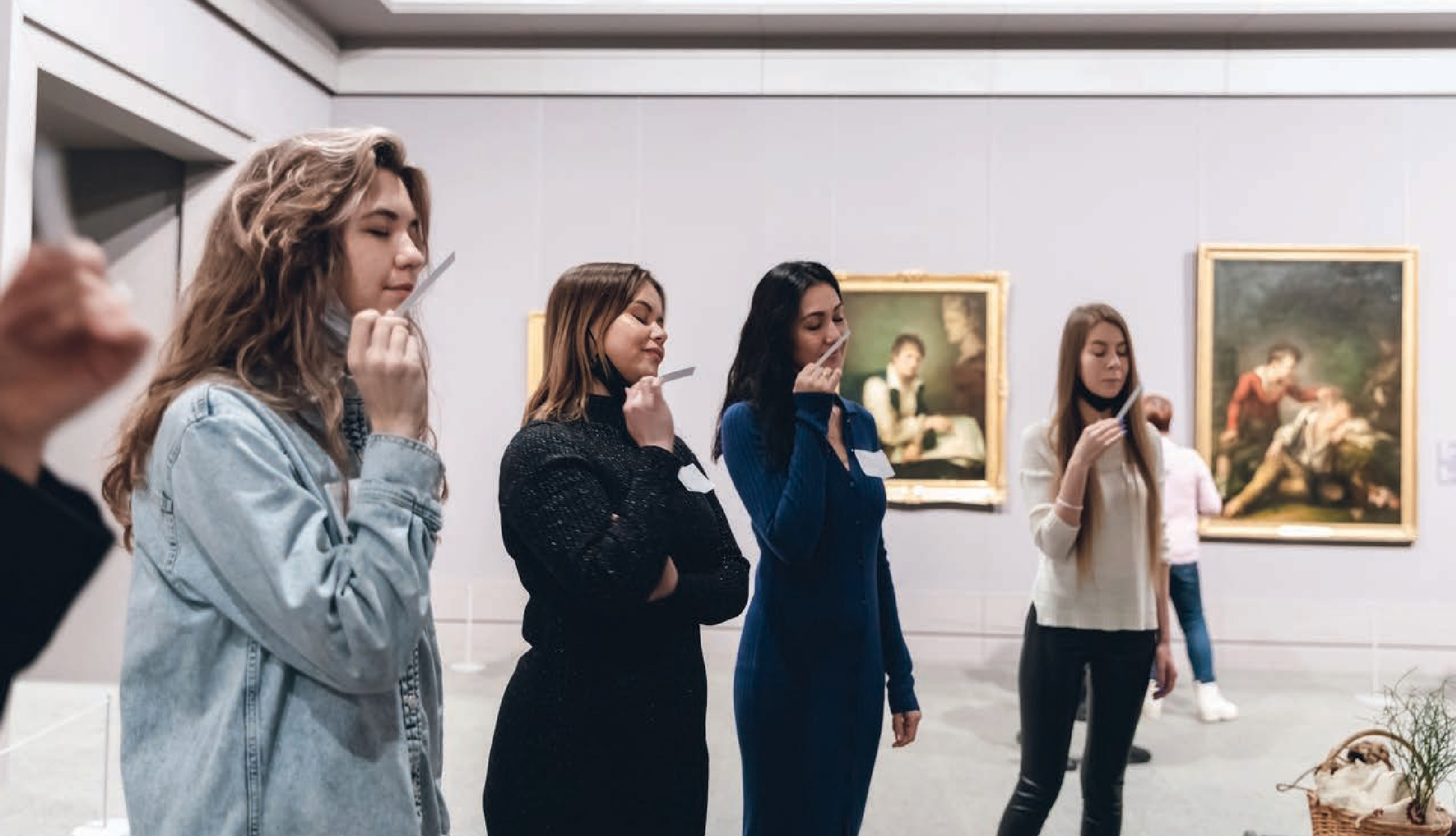 20-35 ЛЕТ
ПЛАСТИЧЕСКИЕ МЕДИАЦИИ
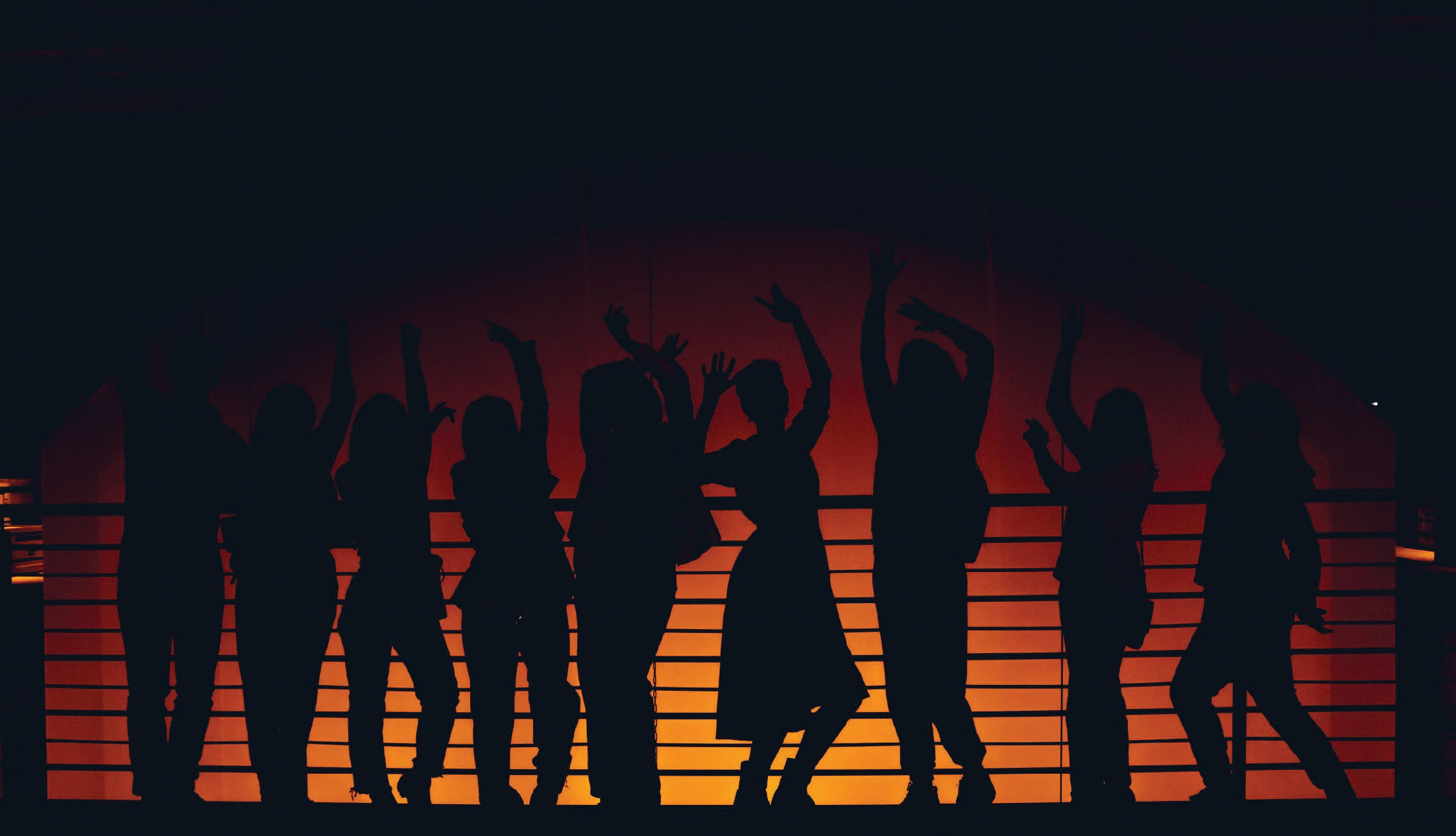 20-35 ЛЕТ
МЕДИАЦИИ НА АНГЛИЙСКОМ ЯЗЫКЕ
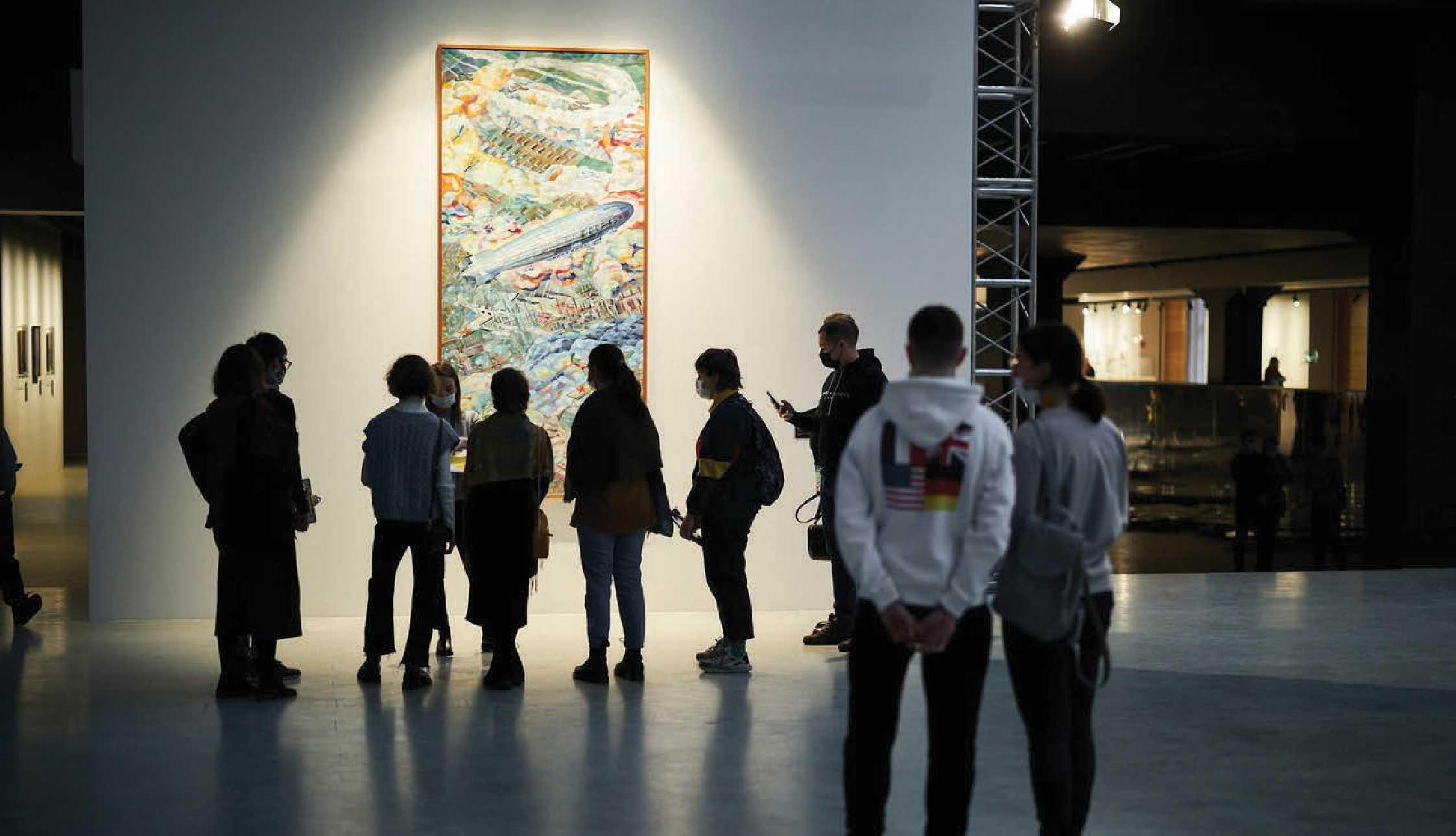 18-23 ГОДА
ШКОЛА ВОЛОНТЕРОВ
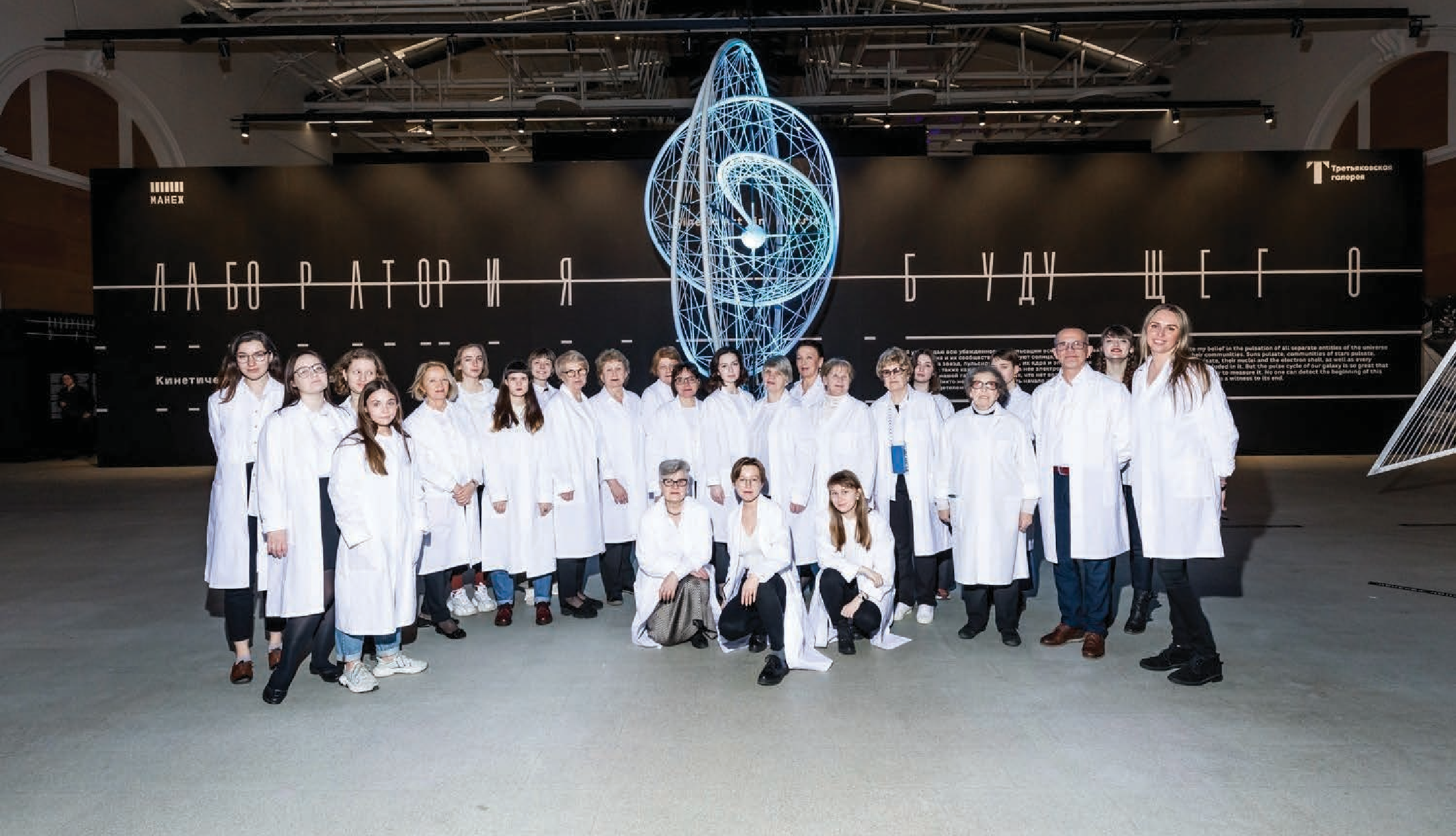 18-23 ГОДА
ШКОЛА МЕДИАТОРОВ
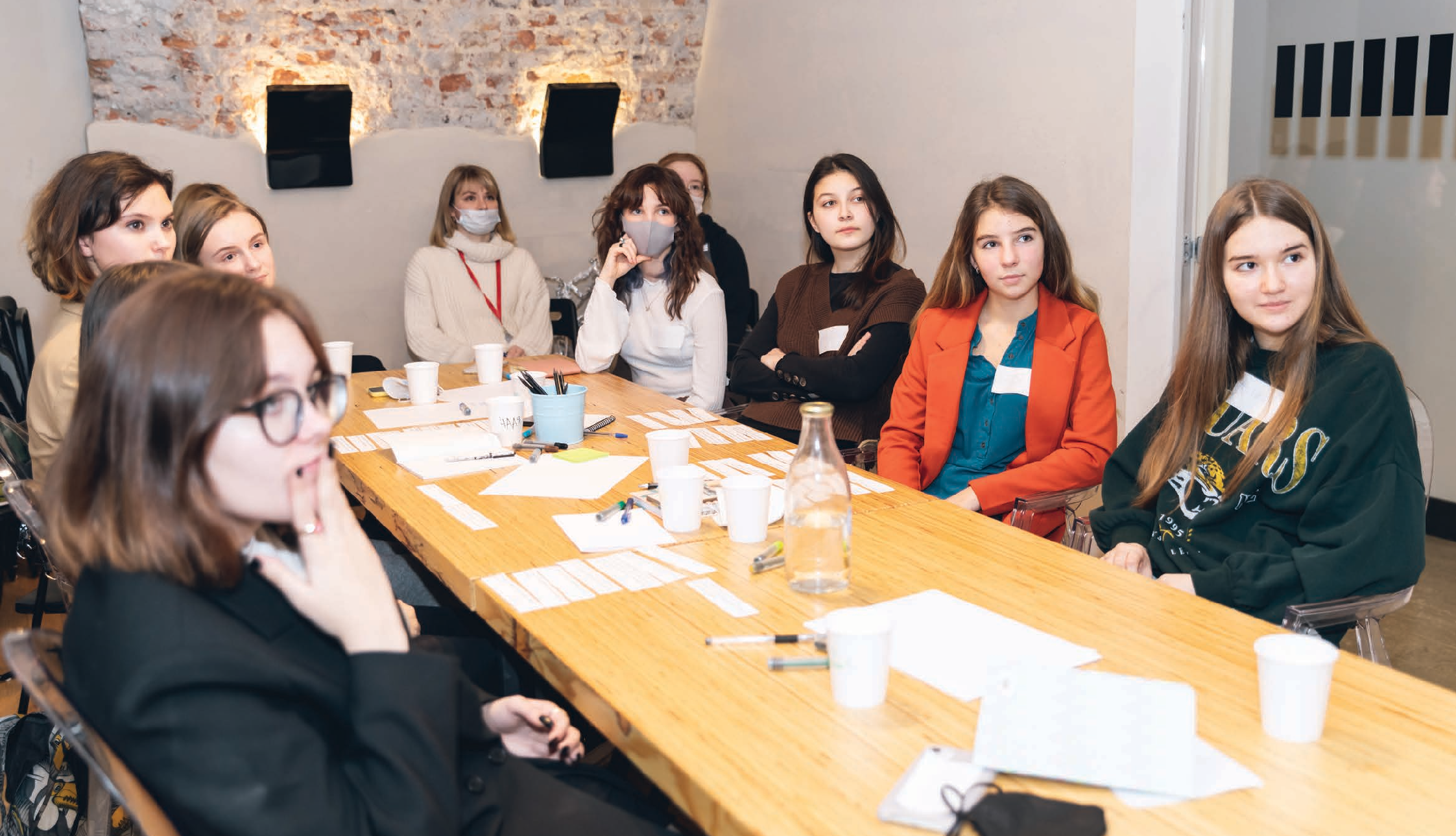 18-23 ГОДА
МЕРОПРИЯТИЯ И СЕМИНАРЫ ИНКЛЮЗИВНОЙ ПРОГРАММЫ
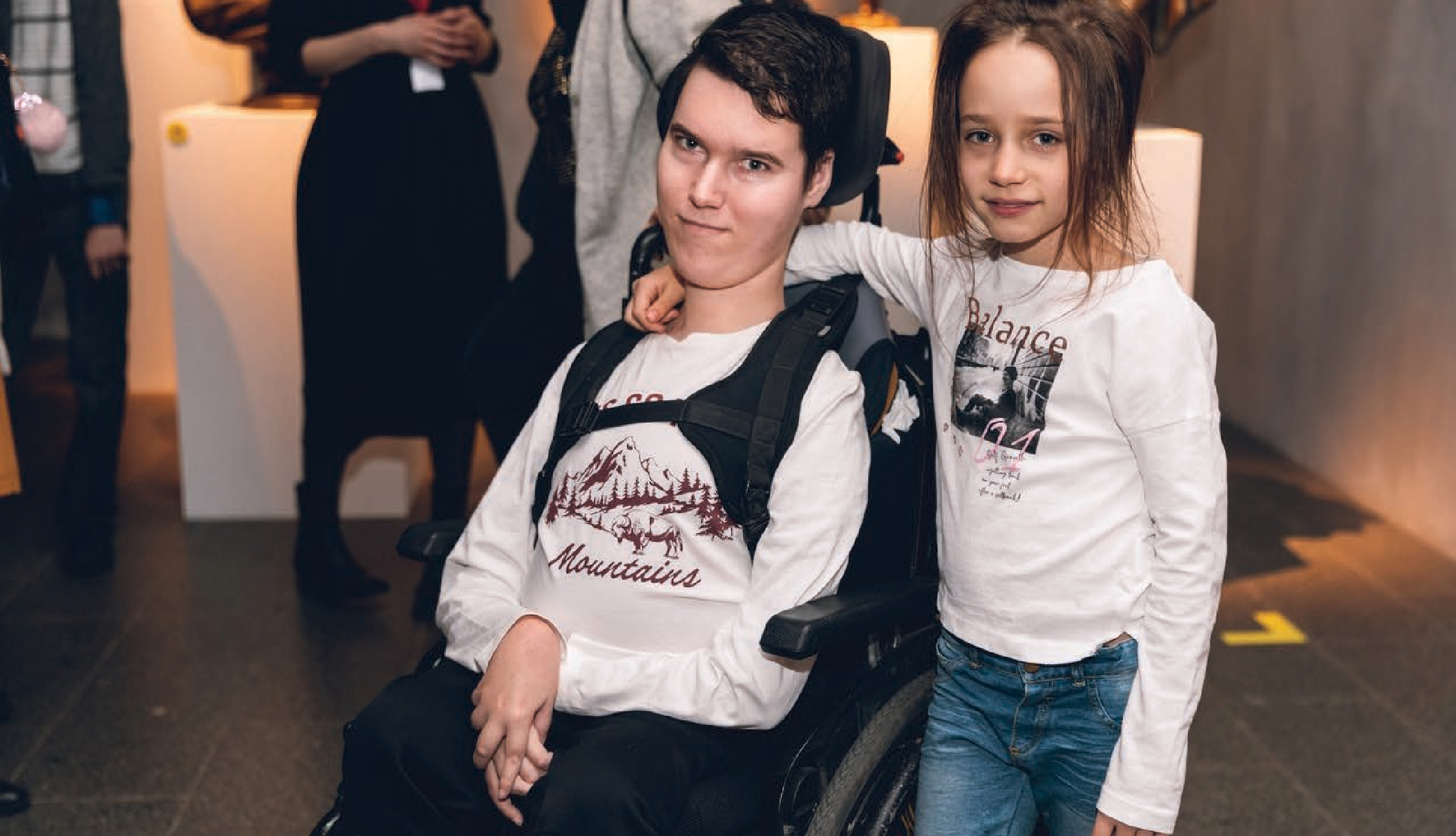 18-23 ГОДА
НАСТАВНИЧЕСКАЯ ДЕЯТЕЛЬНОСТЬ
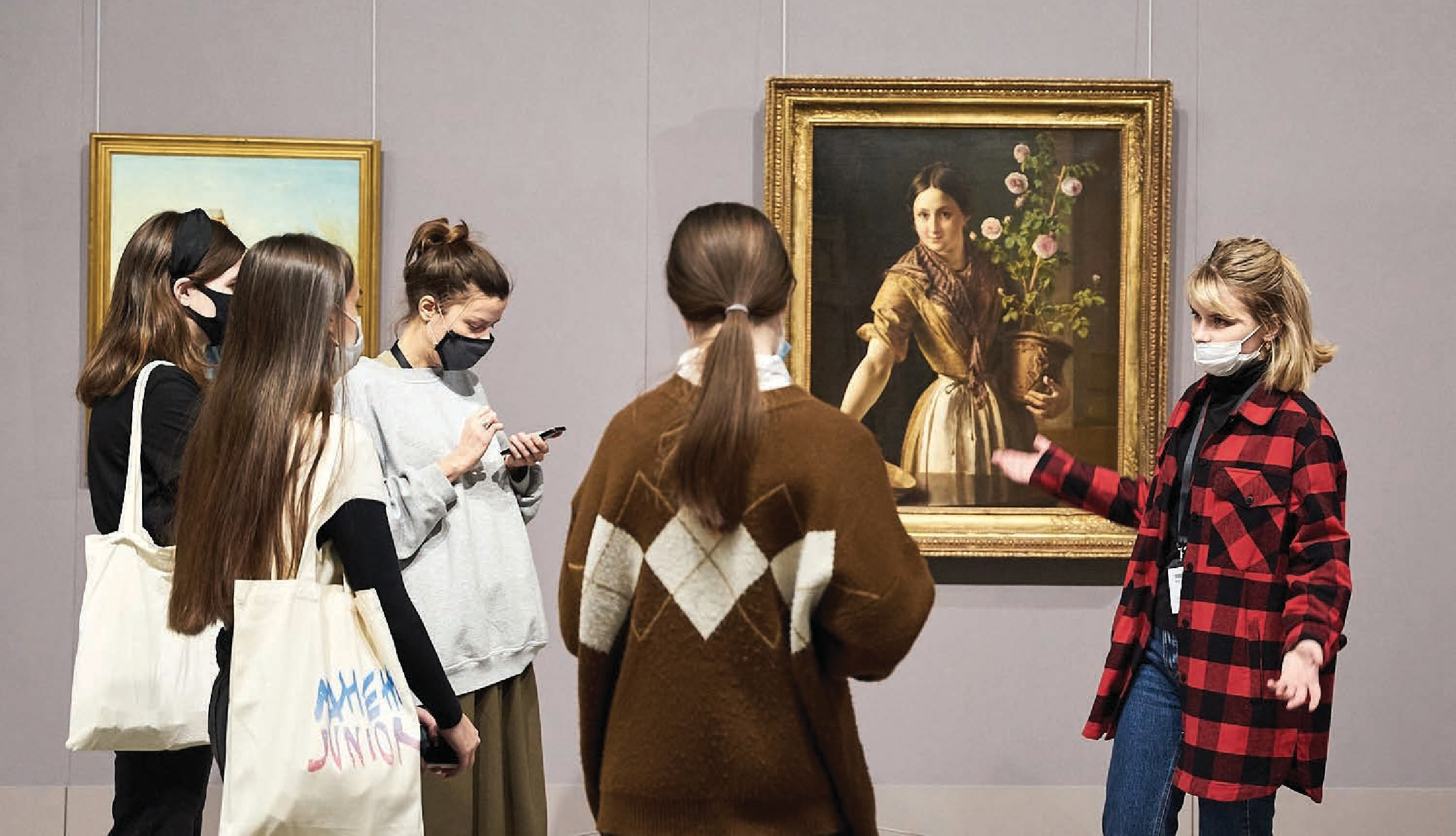 МУЗЕЙ – ПРОСТРАНСТВО ВОЗМОЖНОСТЕЙ
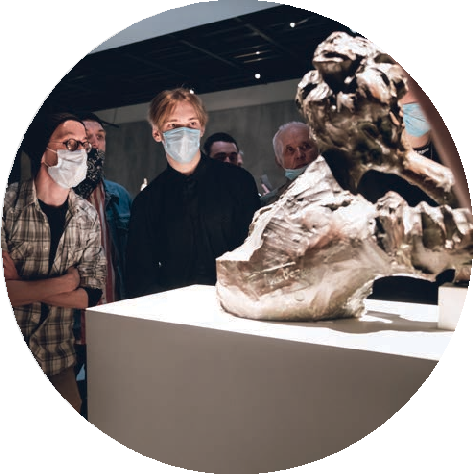 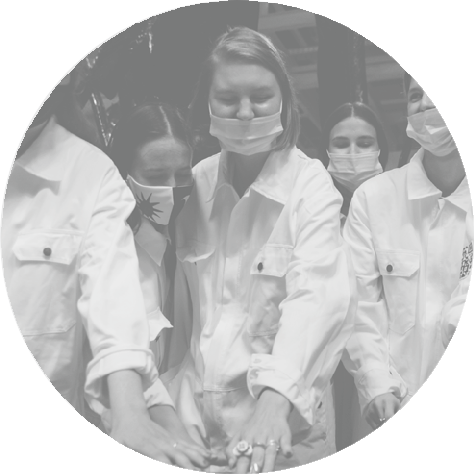 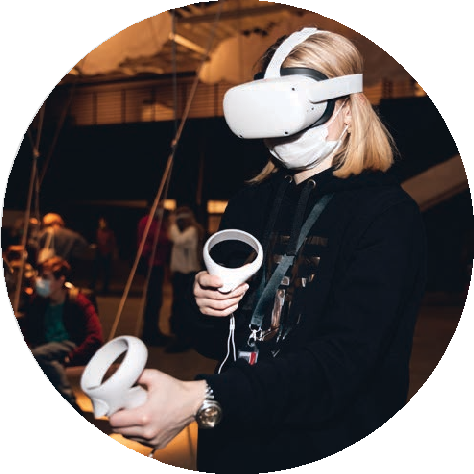 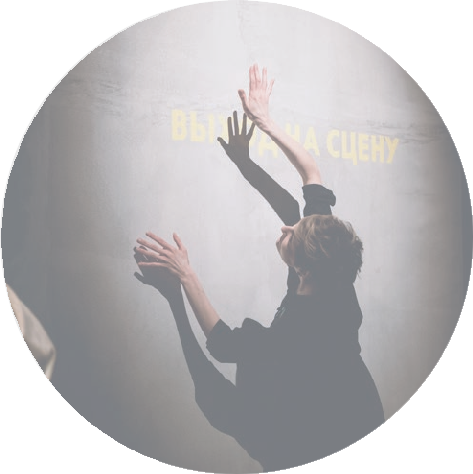 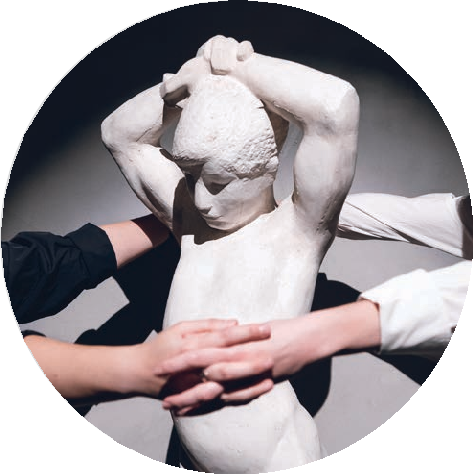 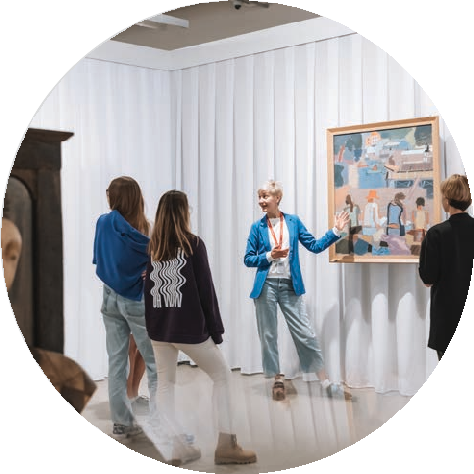 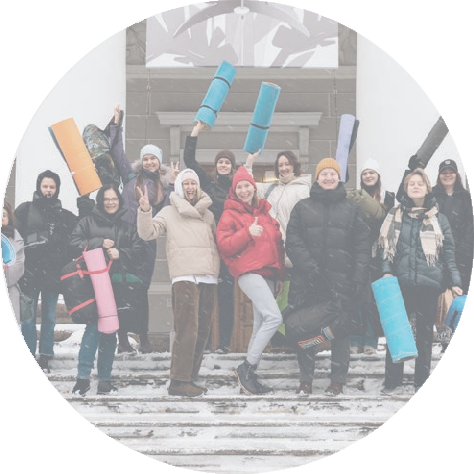 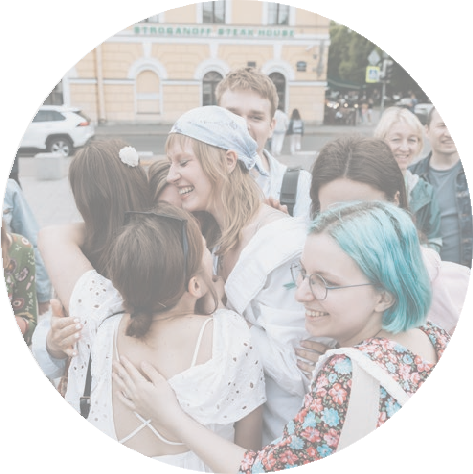 СПАСИБО ЗА ВНИМАНИЕ!
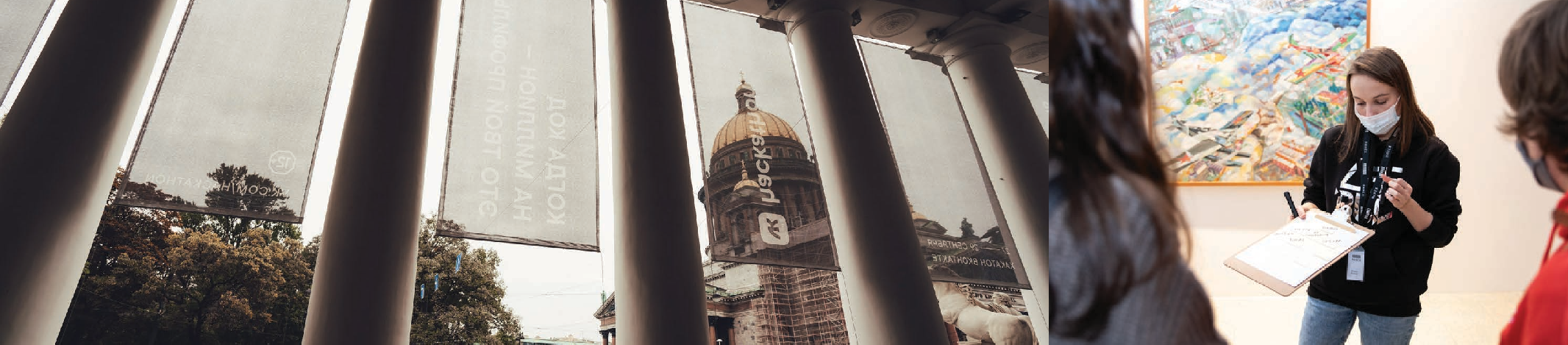 Санкт-Петербург, Россия  www.manege.spb.ru
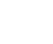 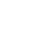